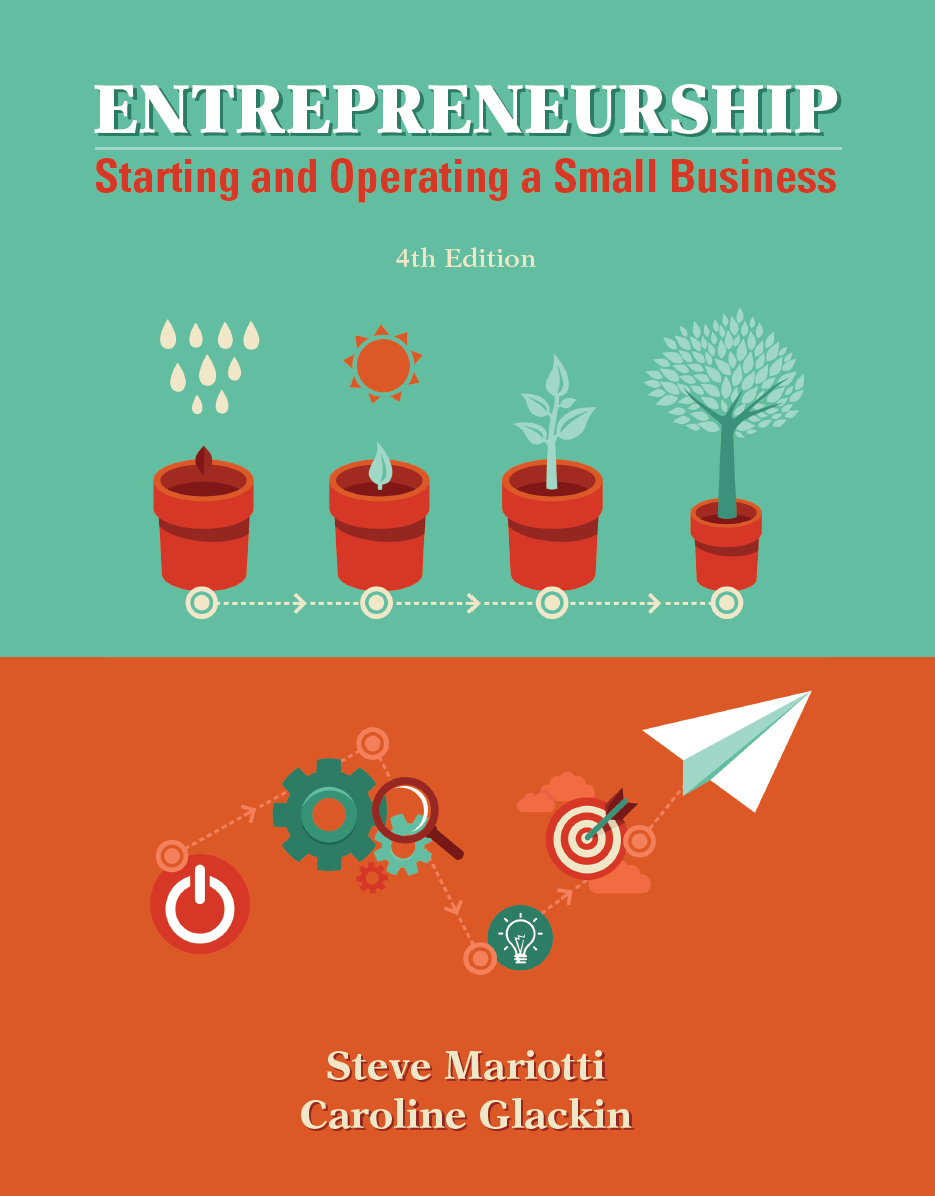 Chapter 10FinancingStrategy & Tactics
Copyright © 2016 Pearson Education, Inc.
Chapter Learning Objectives
1. Assess your financing preferences.

2. Compare the types of business financing.

3. Evaluate the pros and cons of debt and equity financing.

4. Identify sources of capital for your business.

5. Appraise stocks and bonds as investment alternatives.
Copyright © 2016 Pearson Education, Inc.
Going It Alone Versus Securing Financing
financing - the act of providing or raising funds (capital) for a purpose.

Sometimes an entrepreneur can use home equity, credit cards, or funds from friends or family to make up this shortfall. 

In other cases, these resources are not available, are not sufficient, or would not make sense for the business needs. In those situations, debt or equity financing becomes a necessity.
Copyright © 2016 Pearson Education, Inc.
Going It Alone Versus Securing Financing
There are three ways to finance a business venture, assuming you do not have enough funds in your savings:
Copyright © 2016 Pearson Education, Inc.
How Often Do Small Businesses Really Fail?
creditor - person or organization that is owed money. 

It is a popular misconception that four out of five small firms fail in the first five years of operation.

Business failure is defined by Dun & Bradstreet (D&B), which operates the largest and oldest commercial credit-rating service in the United States, as “business termination with losses to creditors.”

For many, a small business is considered a high-risk, high-return investment, although in truth entrepreneurs are generally calculated risk takers and only pursue opportunities after they have weighed the chances of success.
Copyright © 2016 Pearson Education, Inc.
What Is the Best Type of Financing for You and Your Business?
risk tolerance - the amount of risk or threat of loss that an individual is willing to sustain.

Financing is not a one-size-fits-all proposition. 

Each venture has unique requirements and circumstances, along with the structure and challenges of the selected industry.

Lenders and investors alike insist that entrepreneurs have their personal resources involved before they put in additional funding.
Copyright © 2016 Pearson Education, Inc.
There are three ways for a business to raise the capital it needs to grow.
Copyright © 2016 Pearson Education, Inc.
Gifts and Grants
tax abatement - legal reduction in taxes.

tax credit - direct reduction of taxes.

The opportunities for gifts and grants to businesses do exist. 

Informal gifts include such items as cash, free use of facilities and equipment, unpaid labor by friends and family, and forgiveness or deferral of debts.

Official gifts, furnished primarily by the federal government, may be provided for specific types of investments to stimulate designated geographic areas to support particular populations.
Copyright © 2016 Pearson Education, Inc.
Debt Financing
Many businesses have some combination of debt and equity financing.
 
One challenge you may face is determining what type of debt financing to pursue, based on your business type and life-cycle stage, your personal finances, wealth, preferences, and the options available to you.

Different types of lenders will have various rates and fees, so it is worthwhile to compare the total package costs.
Copyright © 2016 Pearson Education, Inc.
Debt Financing: Pros and Cons
promissory note - a loan document that is a written promise to pay a specific sum of money on or before a particular date.

principal - the amount of debt or loan before interest and fees are added.

leveraged - financed by debt, as opposed to equity.

The lender essentially has no say in the operations of the business, as long as the loan payments are made on time and loan terms are met.

The lender will have a say in how the funds are initially disbursed (according to a schedule that you provide) and may set restrictions (protective covenants).
Copyright © 2016 Pearson Education, Inc.
Debt Financing: Pros and Cons
Debt Disadvantages
If loan payments are not made, the lender can force the business into bankruptcy.

The lender can take the home and possessions of the owner(s) to settle a debt in case of default—when the borrower fails to meet the repayment agreement.

Debt payments increase a business’s fixed costs, thereby lowering profits.

Repayment reduces available cash.

Lenders expect regular financial reporting and compliance with the loan contracts.
Copyright © 2016 Pearson Education, Inc.
Debt Financing: Pros and Cons
Debt Advantages
The lender has no say in the management or direction of the business, as long as the loan payments are made and contracts are not violated.

Loan payments are predictable; they do not change with the fortunes of the business.

Loan payments can be set up so that they are matched with the seasonal sales of the business.

Lenders do not share in the business’s profits.
Copyright © 2016 Pearson Education, Inc.
Equity Financing
Equity means that, in return for money, an investor will receive a percentage of ownership in a company.

For the $120,000 investment discussed previously, an equity investor might want 10 percent ownership of the company, which would mean 10 percent of the business’s profits.

The investor is hoping that 10 percent of the profits will provide a high rate of return, over time, on the initial investment of $120,000.
Copyright © 2016 Pearson Education, Inc.
Equity Financing: Pros and Cons
The equity investor assumes greater risk than the debt lender. 

If the business does not make a profit, neither does the investor.

Money raised via equity does not have to be paid back unless the business is successful.

However, if the entrepreneur gives up more than 50 percent ownership, control of the business may be taken over by the equity holders.
Copyright © 2016 Pearson Education, Inc.
[Speaker Notes: The equity investor cannot force the business into bankruptcy to get back the investment.]
Equity Financing: Pros and Cons
Equity Advantages
If the business does not make a profit, the investor does not get paid.

There are no required regular payments in the form of principal or interest, and dividends for common stockholders are distributed at the discretion of the board of directors.

The equity investor cannot force the business into bankruptcy in order to recoup the investment.

The equity investor has an interest in seeing the business succeed and may, therefore, offer helpful advice and provide valuable contacts.
Copyright © 2016 Pearson Education, Inc.
Equity Financing: Pros and Cons
Equity Disadvantages
Through giving up too much ownership, the entrepreneur could lose control of the business to the equity holders.

Even with small amounts of equity, investors may interfere with the business via unsolicited advice and/or continuous inquiries.

Equity financing is riskier for the investor, so she frequently wants both to be able to influence how the company is run and to receive a higher rate of return than a lender.

The entrepreneur must share profits with other equity investors.
Copyright © 2016 Pearson Education, Inc.
Where and How to Find Capital That Works for You
The decision of where to seek capital is complex, and the options that are available will depend on both personal and business factors.

However, it is a rare business owner who wants to pledge all family assets, pay high interest rates and fees, or give up majority ownership.

Identifying and securing financing often involves exploring multiple potential options and creating a complex, multilayered financing mix.
Copyright © 2016 Pearson Education, Inc.
Having an Excellent Business Plan Goes a Long Way
When you seek financing for your business, the quality of your business plan could make the difference between success and failure. 

Lenders and investors alike will need to recover their principal plus interest, or investment plus a rate of return.
 
If your business plan realistically, clearly, and convincingly demonstrates that you can and will achieve your goals, your chances of obtaining financing will greatly increase.
Copyright © 2016 Pearson Education, Inc.
How Capital Sources Read Your Business Plan
People read business plans in different ways, but rarely are they read through from front to back as written. 

For example, a lender may look at the cash flow projections first. 

One thing is for certain: you will need to capture the reader’s attention in the executive summary or the plan is unlikely to be read.
Copyright © 2016 Pearson Education, Inc.
Family and Friends
Explain that if they loan you money, they will only earn back the amount of the loan plus interest.

Acknowledge that equity is more risky than debt, but explain that the potential for reward is much higher. 

Be careful not to take money from friends and family members who could not afford to lose it if the business failed.

Also, be sure that any financial agreements are properly documented and signed, so that there is no misunderstanding later.
Copyright © 2016 Pearson Education, Inc.
[Speaker Notes: Consider offering family and friends equity instead of a loan?]
Financial Institutions and Dimensions of Credit
credit - the ability to borrow money.

credit history - a record of credit extended and the repayment thereof.

credit reporting agency (CRA) - an organization that collects, analyzes, and resells information supplied by financial institutions and others who extend credit.
Copyright © 2016 Pearson Education, Inc.
Financial Institutions and Dimensions of Credit
debt service -  the amount a borrower is obligated to pay in a given period until a loan is repaid. 

personal guarantee - the promise to pay issued by an individual.

charge account - credit extended by a company allowing qualified customers to make purchases up to a specified limit, without paying cash at the time of purchase.
Copyright © 2016 Pearson Education, Inc.
Financial Institutions and Dimensions of Credit
Bankers operate on the principles of the five Cs of credit.
Copyright © 2016 Pearson Education, Inc.
Community Development Financial Institutions (CDFIs)
A number of alternate lending institutions can serve a broad range of needs in emerging domestic markets.
 
They share the common vision of expanding economic opportunity and improving the quality of life for low-income people and communities.

The four CDFI sectors—banks, credit unions, loan funds, and venture capital funds—are characterized by different business models and legal structures:
Copyright © 2016 Pearson Education, Inc.
Community Development Banks
Community development banks (CDBs) provide capital to rebuild economically distressed communities through targeted lending and investing. 

They are for-profit corporations with community representation on their boards of directors.
 
Depending on the individual charter, such banks are regulated by some combination of the Federal Deposit Insurance Corporation (FDIC), the Federal Reserve, the Office of the Comptroller of the Currency, the Office of Thrift Supervision, and state banking agencies.
Copyright © 2016 Pearson Education, Inc.
[Speaker Notes: Their deposits are insured by the FDIC.]
Community Development Credit Unions
Community development credit unions (CDCUs) promote ownership of assets and savings and provide affordable credit and retail financial services to low-income individuals, often with special outreach to minority communities.

They are nonprofit financial cooperatives owned by their members.

Credit unions are regulated by the National Credit Union Administration (NCUA, an independent federal agency), state agencies, or both.
Copyright © 2016 Pearson Education, Inc.
Community Development Loan Funds
Community development loan funds (CDLFs) provide financing and development services to businesses, organizations, and individuals in disadvantaged populations and communities. 

There are four main types of loan funds: microenterprise, small business, housing, and community service organization.

Each is defined by the type of client served, although many loan funds serve more than one type of client in a single institution.
Copyright © 2016 Pearson Education, Inc.
Community Development Venture Capital Funds
Community development venture capital funds (CDVCs) provide equity and debt-with-equity features for small- and medium-sized businesses in distressed communities.
 
They can be either for-profit or nonprofit and include community representation.
Copyright © 2016 Pearson Education, Inc.
Community Development Financial Institution Resources
Opportunity Finance Network http://www.opportunityfinance.net

Association for Enterprise Opportunity
    http://www.microenterpriseworks.org

Aspen Institute http://www.aspeninstitute.org

Calvert Foundation http://www.calvertfoundation.org
Copyright © 2016 Pearson Education, Inc.
Community Development Financial Institution Resources
Coalition of Community Development Financial Institutions 
    (CDFI Coalition) http://www.cdfi.org

Community Development Venture Capital Alliance
      http://www.cdvca.org

First Nations Oweesta Corporation http://www.oweesta.org

National Community Investment Fund http://www.ncif.org
Copyright © 2016 Pearson Education, Inc.
Venture Capitalists
venture capitalist - an investor or investment company whose specialty is financing new, high-potential entrepreneurial companies and second-stage companies.

angel investor - a wealthy individual who invests in businesses.

There are also investors and investment companies whose specialty is financing new, high-potential entrepreneurial companies and second-stage companies.

They typically expect to earn 6 to 10 times their money back over a five-year period, or a 45 percent return on investment.
Copyright © 2016 Pearson Education, Inc.
Venture Capitalists
Venture capitalists typically reap the return on their equity investments in one of two ways:

by selling their percentage share of the business to another investor through a private transaction; or

2.  by waiting until the company goes public (starts       selling stock on the open market) and trading their       ownership shares for cash by selling them.
Copyright © 2016 Pearson Education, Inc.
Angels
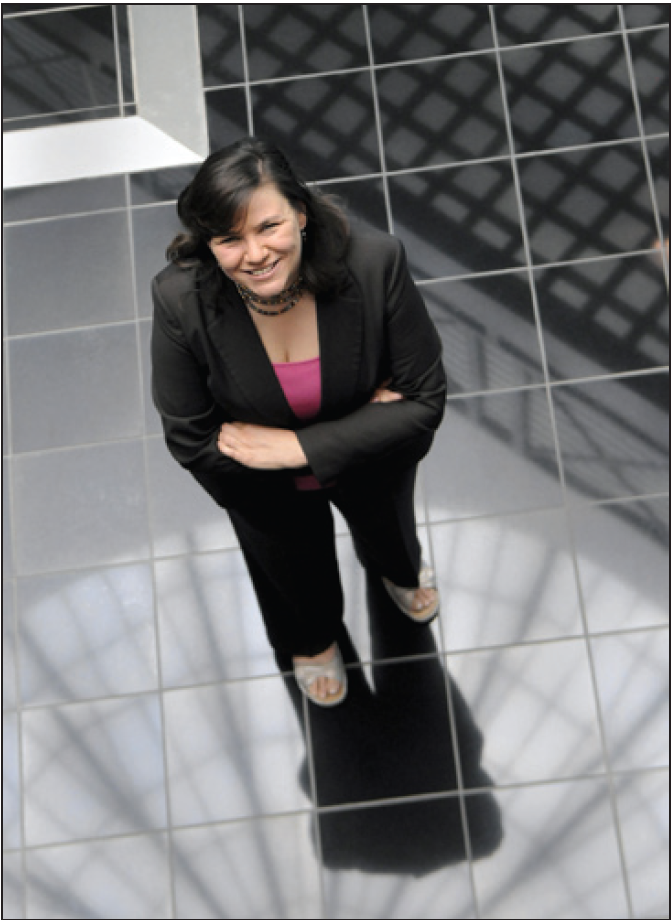 If your business does not meet the high-flying profit picture that would attract venture capitalists, or does not require so much financing, it might still be of interest to angel investors.

If your business has good management in place and a solid business plan, you might be able to raise angel financing.
Copyright © 2016 Pearson Education, Inc.
Insurance Companies
policy loan - a loan made against an insurance policy with cash value.

Business owners may obtain a policy loan, which is made to a business using a whole-life, variable-life, or universal-life insurance policy based on the policy’s cash surrender value.
 
In essence, the owner is borrowing against personal savings.
Copyright © 2016 Pearson Education, Inc.
Vendor Financing
float - the time between a payment transaction and when the cash is actually in the payee’s account Entrepreneurs frequently benefit from the establishment of trade credit from vendors. 
By eliminating the need for cash in advance or at the time of purchase, businesses can hold onto the money for a longer period or will have more time to generate cash for payment.

You should negotiate the best possible payment terms with your suppliers in advance, so that your business can use float to have as much cash on hand as possible.
Copyright © 2016 Pearson Education, Inc.
Federally Supported Investment Companies
The U.S. government has supported the establishment of a number of privately owned and managed investment funds, primarily licensed and regulated by the SBA.

They use their own capital, plus money borrowed with federal guarantees, to make equity and debt investments in qualifying small businesses.

The general name for these is Small Business Investment Companies (SBICs).
Copyright © 2016 Pearson Education, Inc.
[Speaker Notes: They may provide debt or equity for early-stage companies that otherwise could not obtain financing.]
Financing for Rural/Agricultural Businesses
Whereas business owners often think of the SBA in terms of financial support and assistance.

The U.S. Department of Agriculture (USDA) also has a long tradition of providing financial and technical assistance to rural/agricultural businesses, through a variety of programs.

Each program has specific options and limits and can prove invaluable if your business is located in an area served by these USDA grants or loans.
Copyright © 2016 Pearson Education, Inc.
Self-Funding: Bootstrap Financing
bootstrap financing - financing a business by creatively stretching existing capital as far as possible, including extensive use of the entrepreneur’s time.

If you cannot secure bank, venture, or angel financing, it does not mean that your business model/idea is not good.
 
It may be that it simply does not fit their criteria.

It is important to listen to constructive criticism and recommendations from the financing sources that do not fund you.
Copyright © 2016 Pearson Education, Inc.
Accessing Sources Through Online Networking
The more people who are aware of your product or service and its benefits, the more likely they are to buy it or refer you to someone who will do so.

Use search engines such as Google, Bing, Excite, and Yahoo! to find such Web sites as the Entrepreneurs’ organization at http://www.eonetwork.org.

Be wary of any service that requires upfront payment, will not provide complete references, or in any other way raises a red flag.
Copyright © 2016 Pearson Education, Inc.
Investors Want Their Money to Grow: Can You Make It Happen?
There are three categories of financial investments that can provide funds:
Copyright © 2016 Pearson Education, Inc.
Investors Want Their Money to Grow: Can You Make It Happen?
There are three categories of financial investments that can provide funds:

Stocks. Shares of company ownership (equity).

2. Bonds. Loans (debt) made to companies or government     entities for more than one year.

3. Cash. Savings accounts, Treasury bills, or other      investments that can be liquidated (turned into cash)      within 24 hours.
Copyright © 2016 Pearson Education, Inc.
How Stocks Work
share - a single unit of corporate stock.
A corporation, whether privately held or publicly traded, is owned by its stockholders.
Public corporations sell their stock to the general public to raise capital.
Stocks may be either preferred or common, with preferred stock having aspects of debt and common stocks being true equity.
Copyright © 2016 Pearson Education, Inc.
How Stocks Work
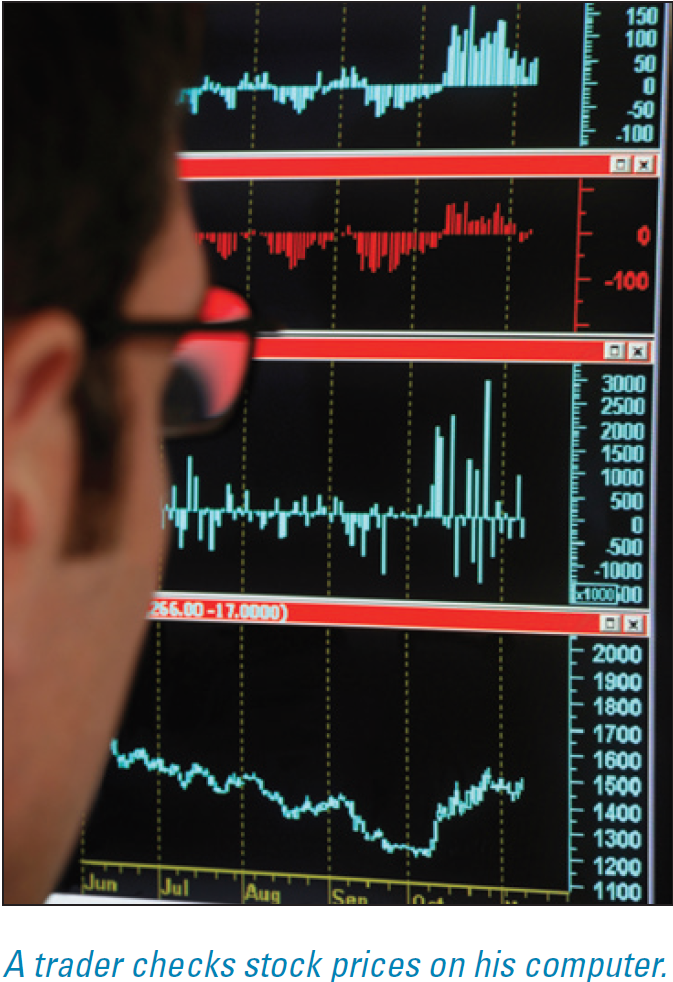 The “stock market” is in more than one location. 

It is made up of a collection of exchanges around the world where stocks are traded.
 
The New York Stock Exchange (http://www.nyse.com) is the most well known in the United States.

The electronic exchange that is home to many new and high-technology stocks is the NASDAQ (http://www.nasdaq.com).
Copyright © 2016 Pearson Education, Inc.
How Bonds Work
security - an investment instrument representing ownership in an entity (stock) or debt (bond) held by an investor.

maturity - the date at which a loan must be repaid, including when a bond must be redeemed by the issuer.

face value - the amount of a bond, also known as par, to be repaid by the corporation or government at its maturity date.
Copyright © 2016 Pearson Education, Inc.
How Bonds Work
par - the face value of a bond (typically $1,000) and the stated value of a stock.

premium - (regarding bonds) the amount above par for which a bond is trading in the market.

discount (referring to bonds) the difference between a bond’s trading price and its par value when the trading price is below par.
Copyright © 2016 Pearson Education, Inc.
Copyright © 2016 Pearson Education, Inc.